Министерство образования и науки Калужской областиМуниципальное бюджетное дошкольное образовательное учреждение № 50 «Алёнушка» города Калуги
ПРОЕКТ

«Система развивающих игр для формирования фонематических процессов у дошкольников 5-6 лет с тяжелыми нарушениями речи».



                                                                                                     Подготовила учитель-логопед
                                                                                                     Малушина Татьяна Александровна
                                                                                                     высшая квалификационная категория


2023г.
Цель проекта:Создание эффективной коррекционной работы по формированию фонематических процессов у дошкольников с ТНР через систему развивающих игр.
Участники проекта.
учитель-логопед
 воспитатели логопедической группы
дети с ТНР старшей группы
 родители
Развитие фонематических процессов.
онтогенез
дизонтогенез
2-4 неделя – реагирует на звуки
7-11 месяцев- откликается на слово
12 месяцев- различает слова

2-ой год жизни-различает звуки в соответствии с их признаками, понимает речь, говорит простые слова

3 года- большой объем слуховых впечатлений, осознание собственного ошибочного звукопроизношения

4 года- различает сходные фонемы на слух и в произношении

5 лет- начинают формироваться навыки элементарного звукового анализа

6 лет- формируется звуковой анализ и синтез
Фонетико- фонематическая сторона
 речи характеризуется наличием множества 
искажений, замен, смешений, нарушений 
произношения мягких и твердых звуков, 
шипящих, свистящих, африкат, звонких и 
глухих звуков.
Несформированы процессы  
дифференциации звуков .
Страдают  элементарные действия
 звукового анализа- узнавание  звуков,
 придумывание слова на  заданный звук.
Рабочий план реализации проекта.
учитель- логопед
Прогнозируемые   результаты реализации  проекта.
Дошкольники: сформируются фонематические процессы

Педагоги: пополнят и овладеют знаниями и методическими приемами по
                  формированию фонематических процессов у дошкольников

Родители: обогатят знания и умения владения практическим материалом
                    в семейном воспитании
Оценка эффективности реализации проекта.
За основу реализации проекта был проведен эксперимент по методическим рекомендациям Быховской А.М. и Казовой Н.А., позволяющий исследовать состояние общего и речевого развития детей 4-7 лет с ОНР. 

На диаграмме значительно видна, положительная динамика формирования фонематических процессов.
Заключение.
Предложенный проект показал как можно на практике использовать специально подобранные игры и упражнения в системе методов и приемов по развитию фонематических процессов у детей с ОНР.
Инновационный подход к организации коррекционно- логопедической деятельности в игровой форме позволил решить несколько задач:

-развить фонематическую систему дошкольников
-развить звуковой анализ и синтез
-исправить нарушения звукопроизношения
-развить высшие психические процессы
-сформировать предпосылки к школьному обучению
ФОТОГАЛЕРЕЯ.
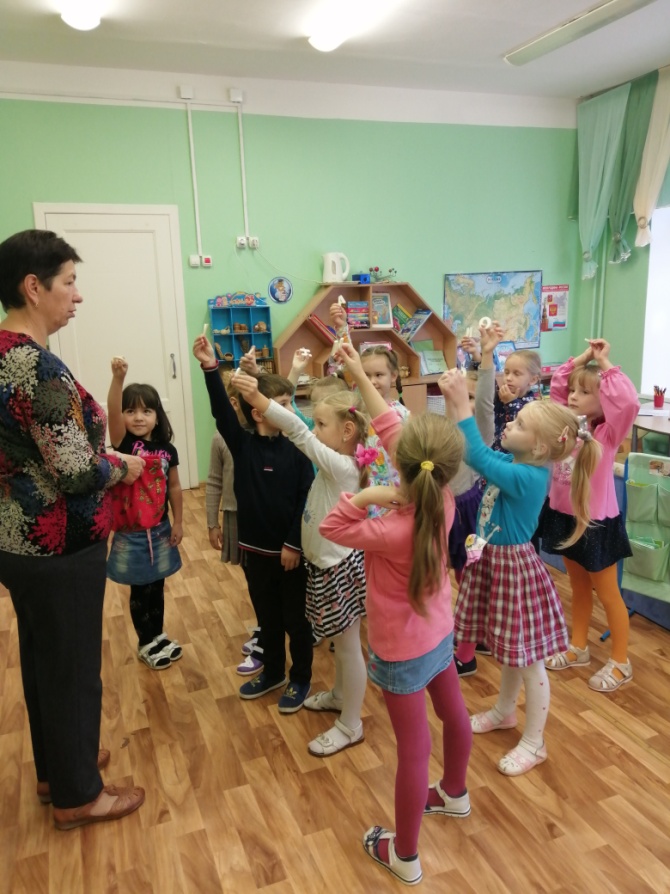 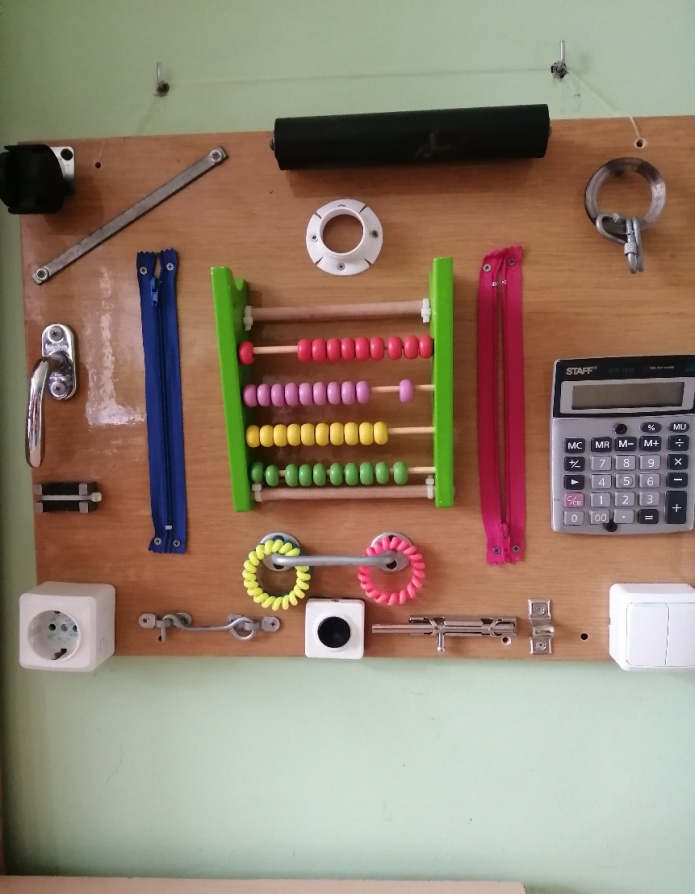 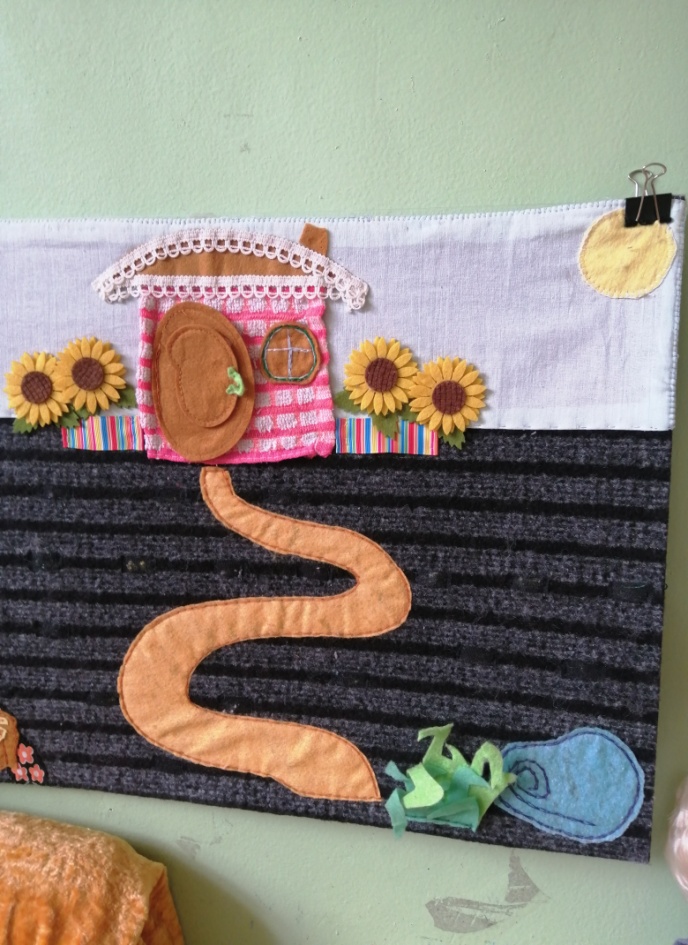 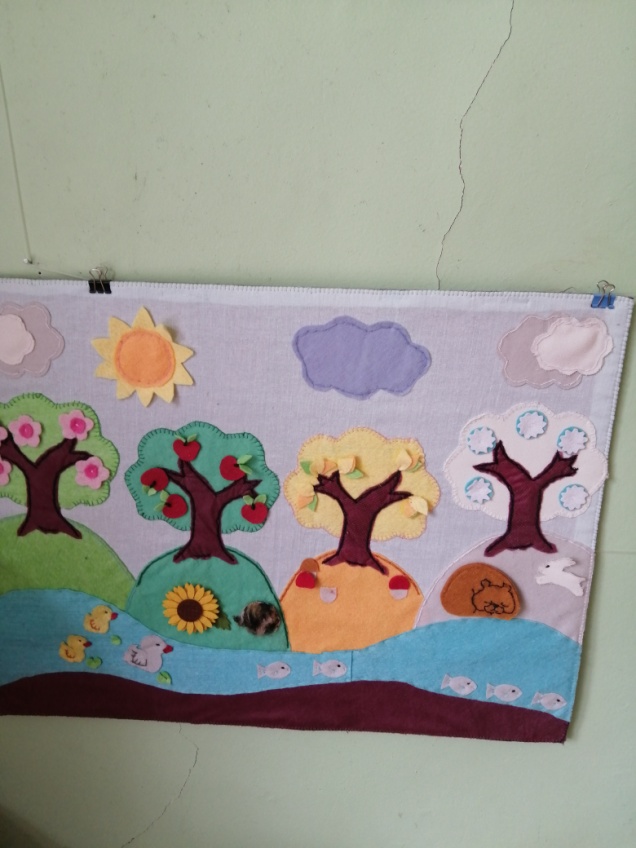 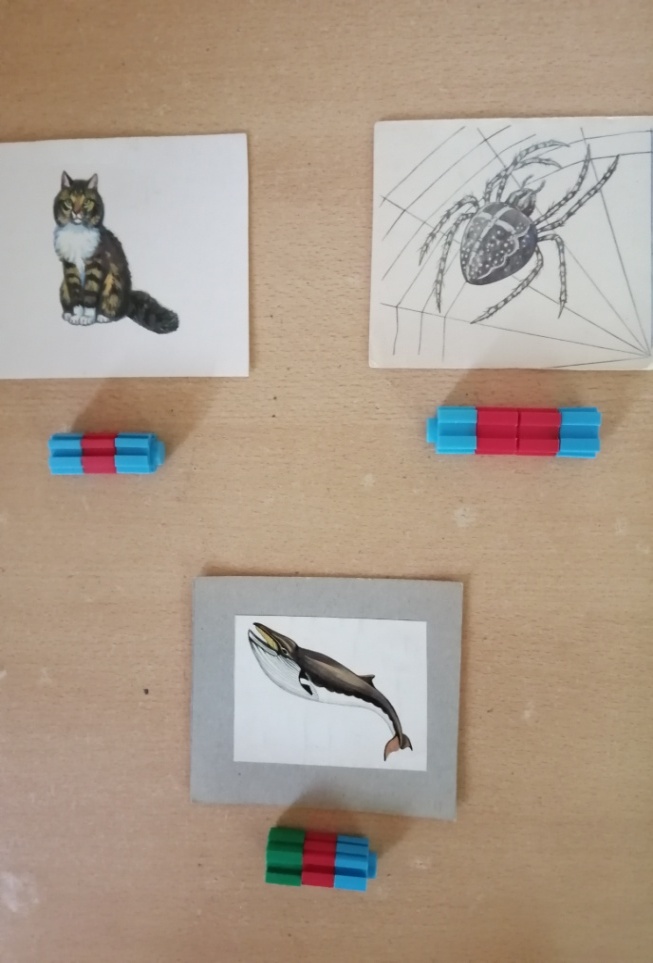 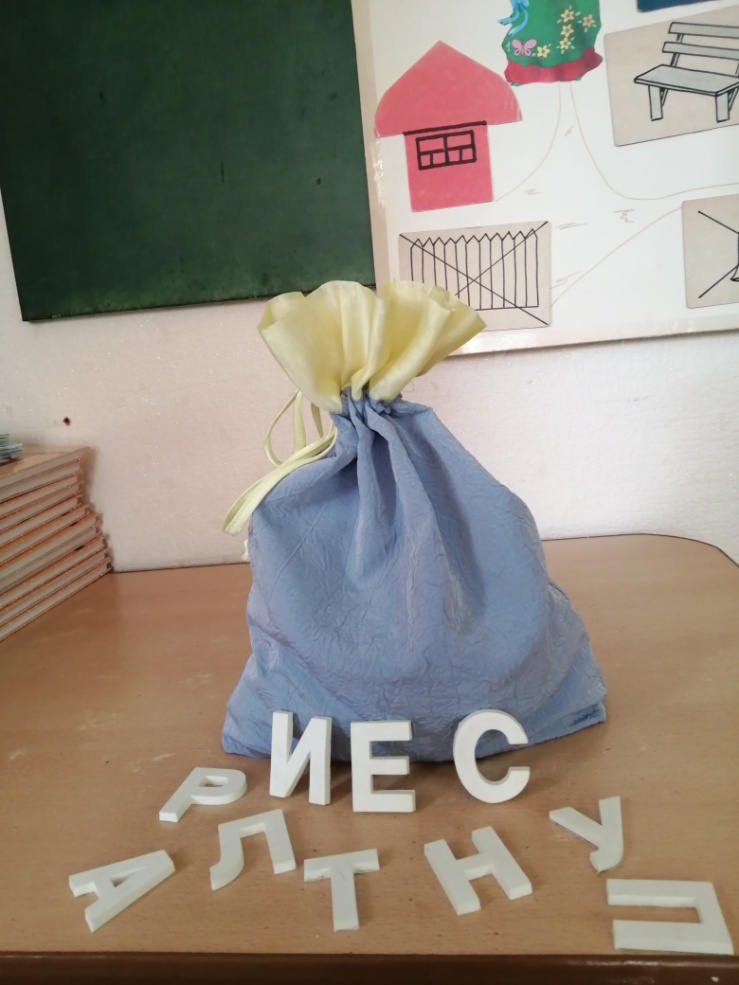 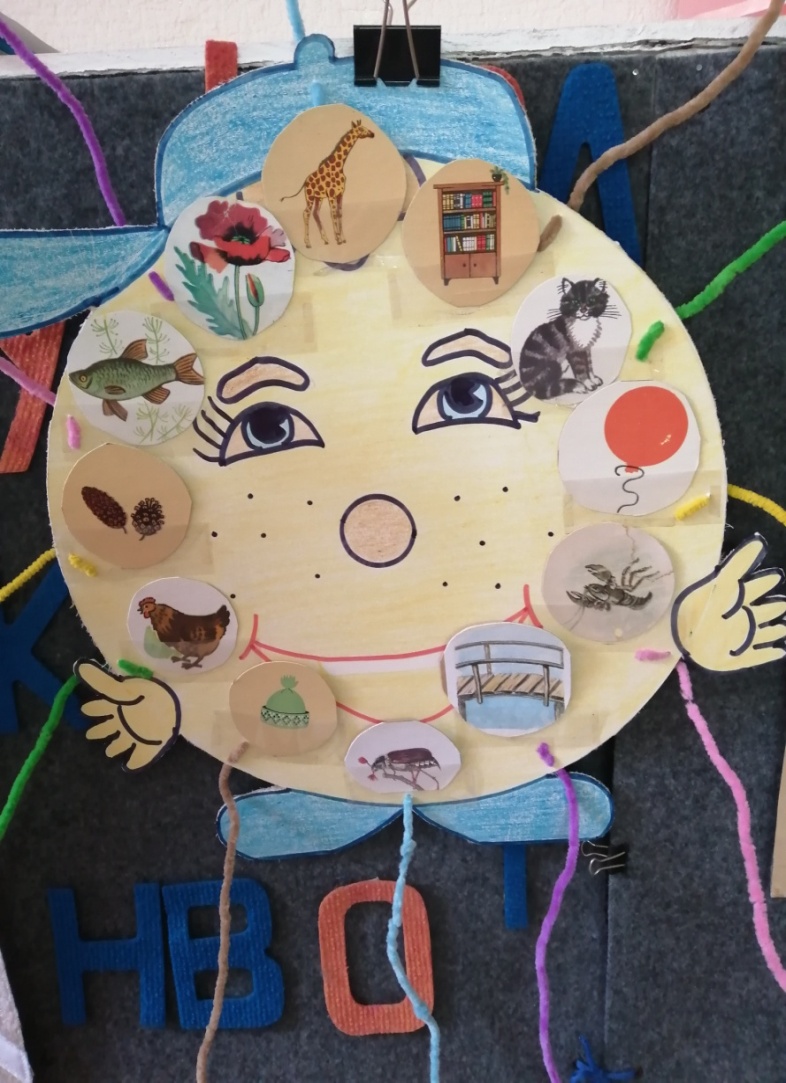 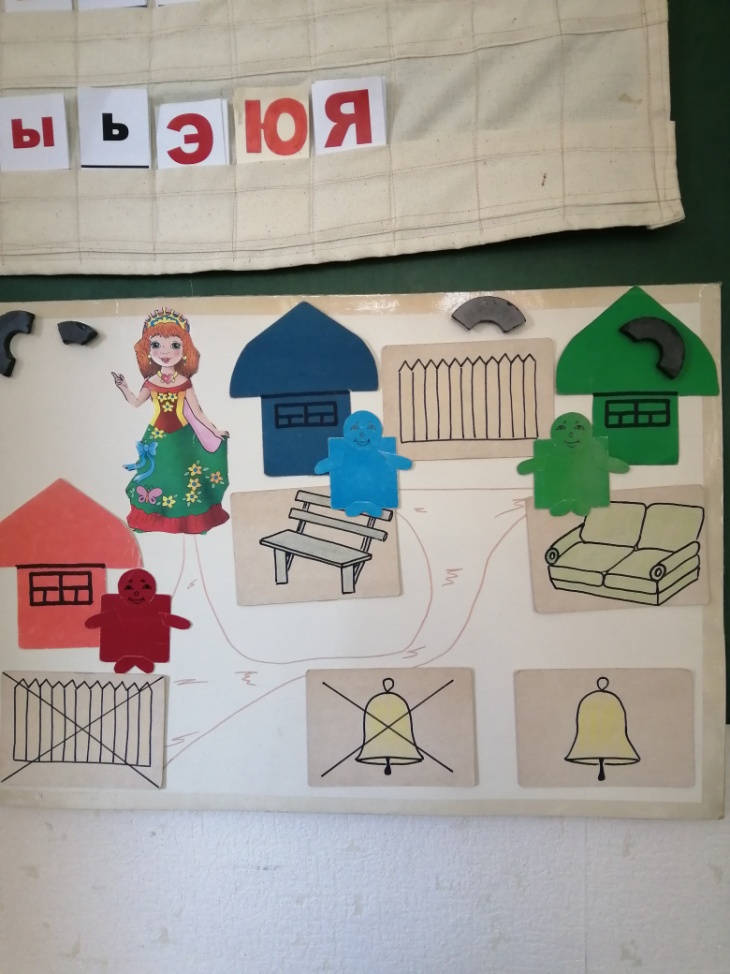 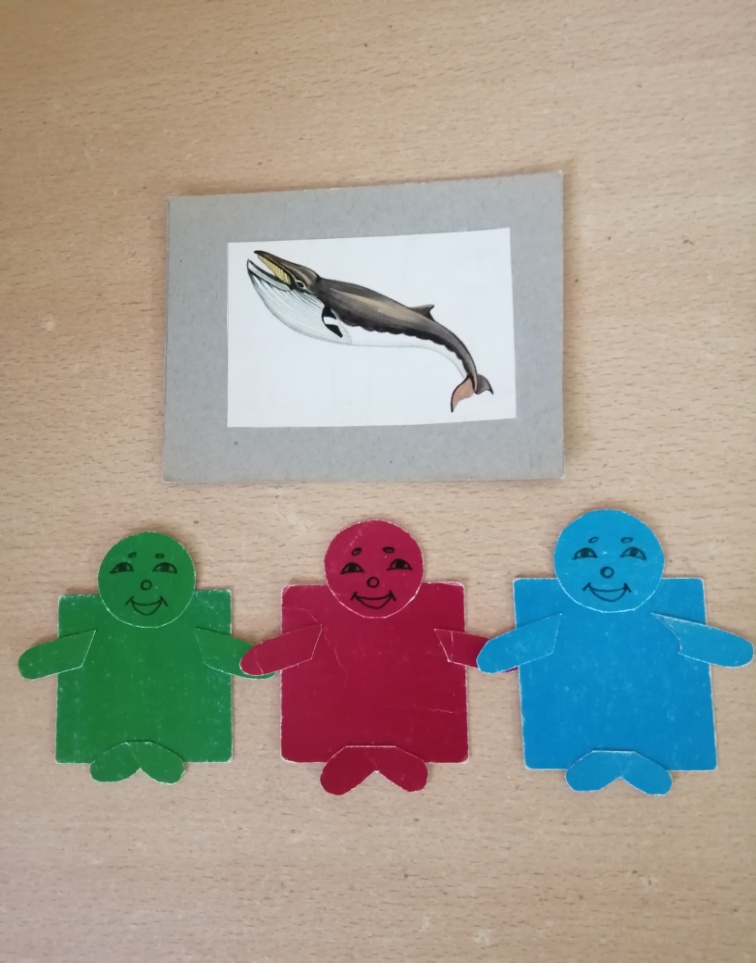 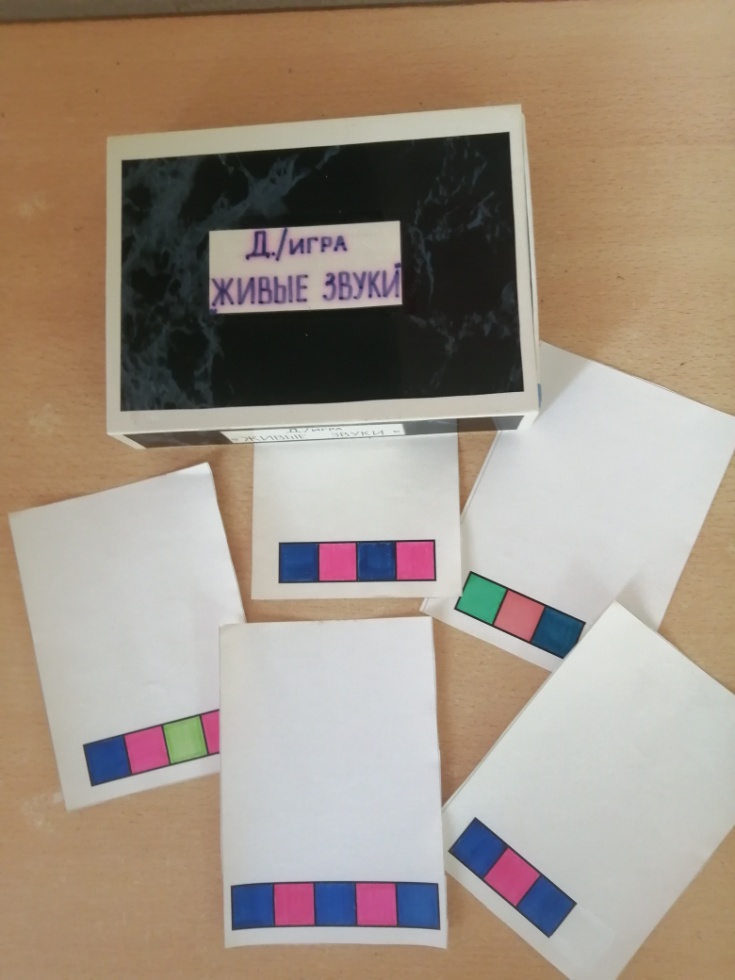 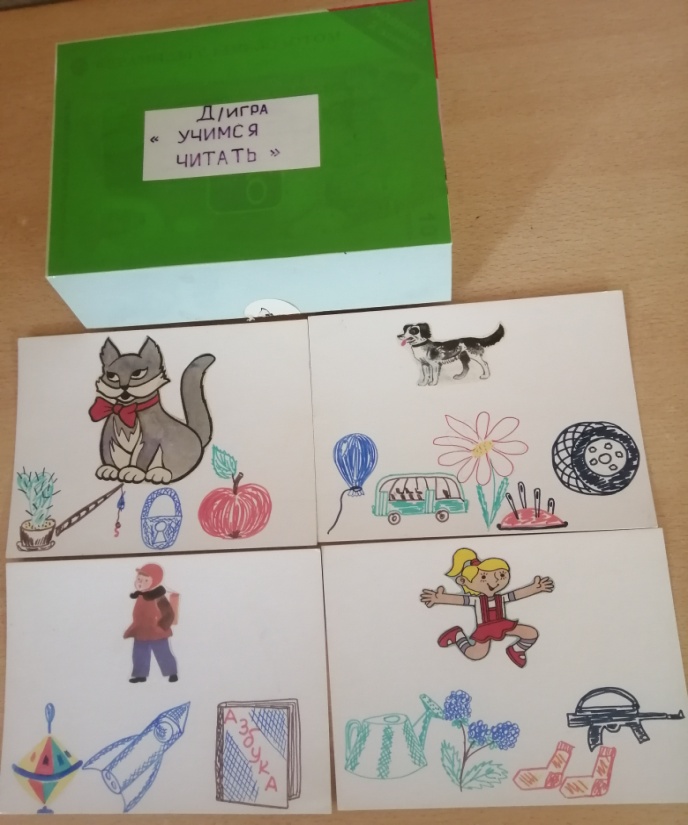 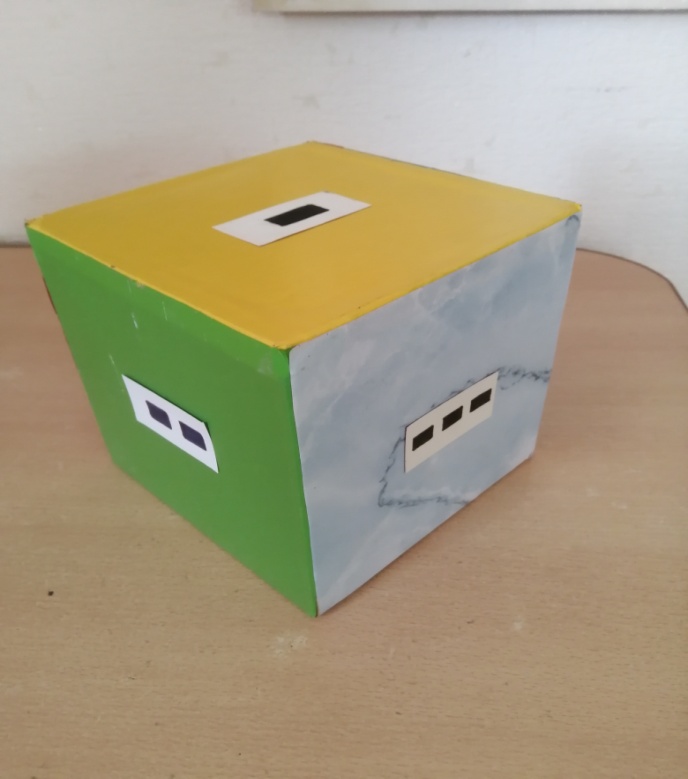 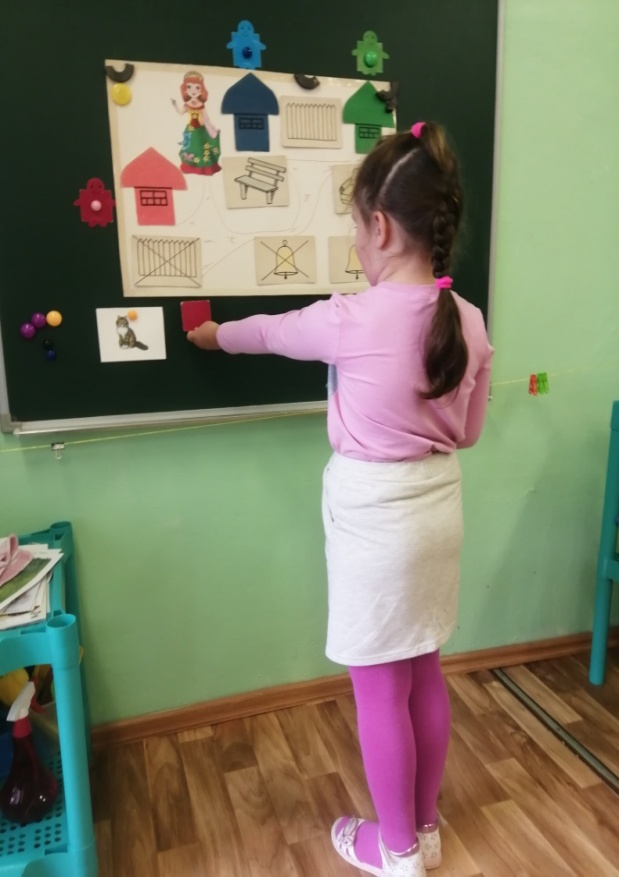 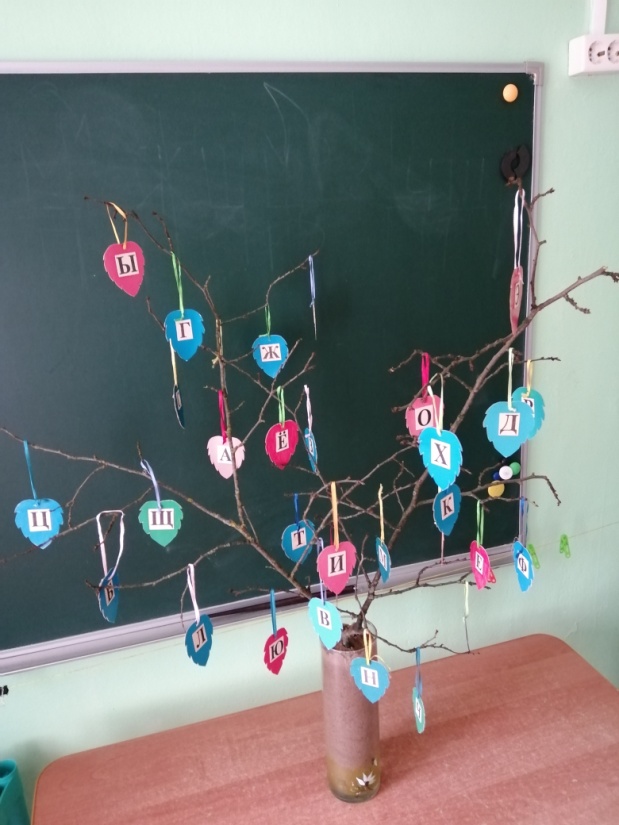 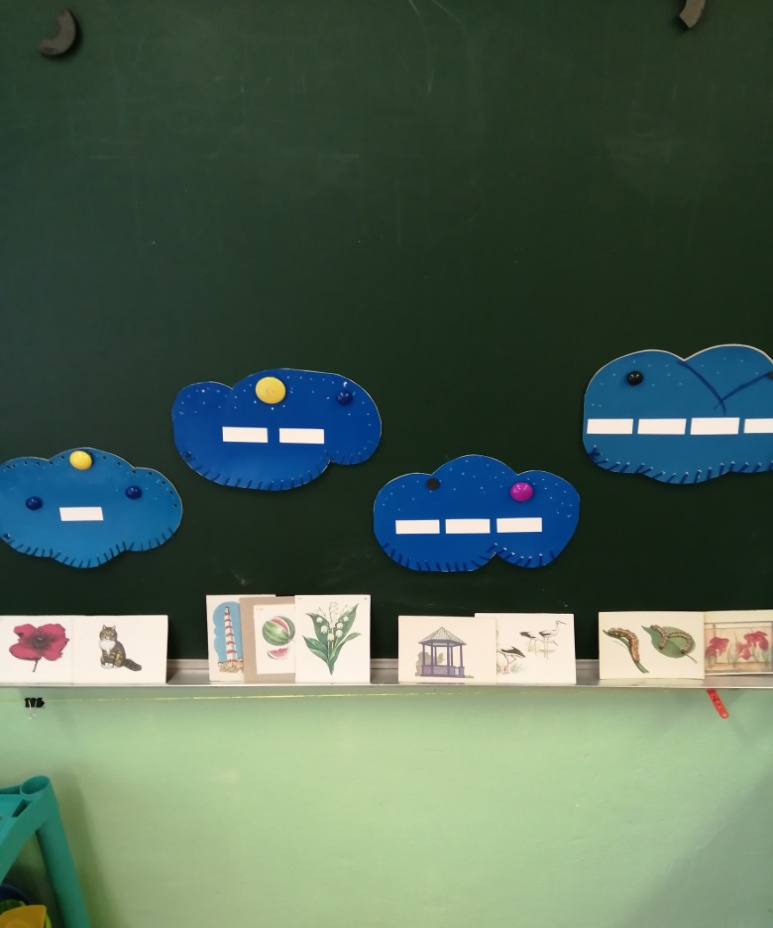 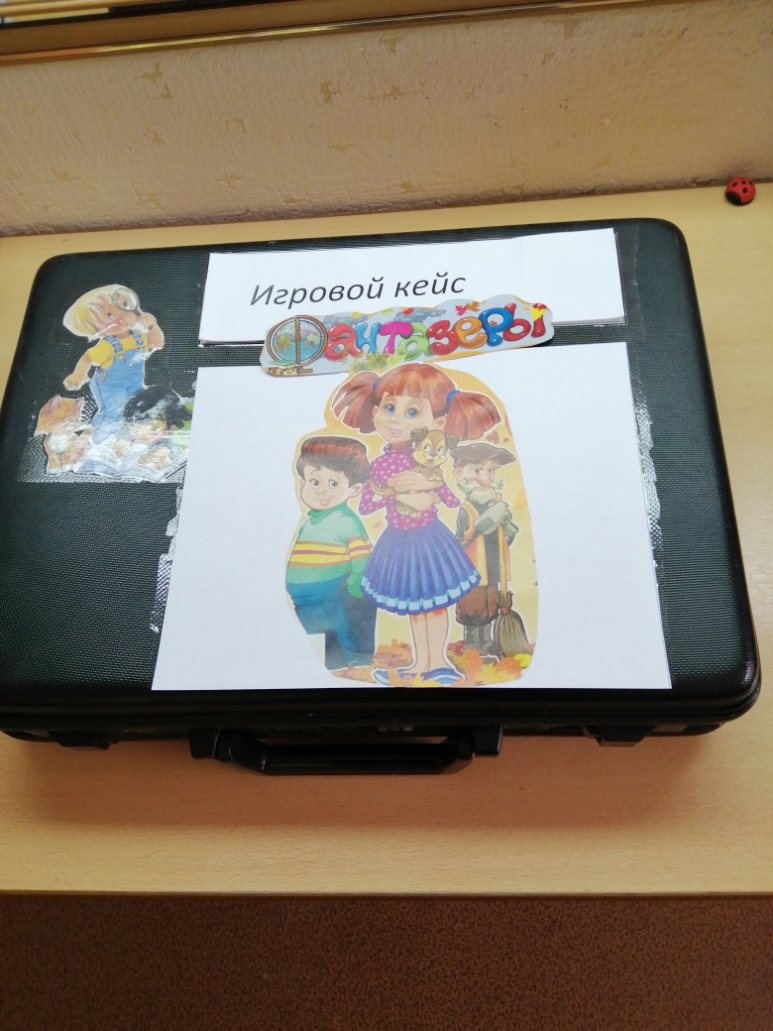 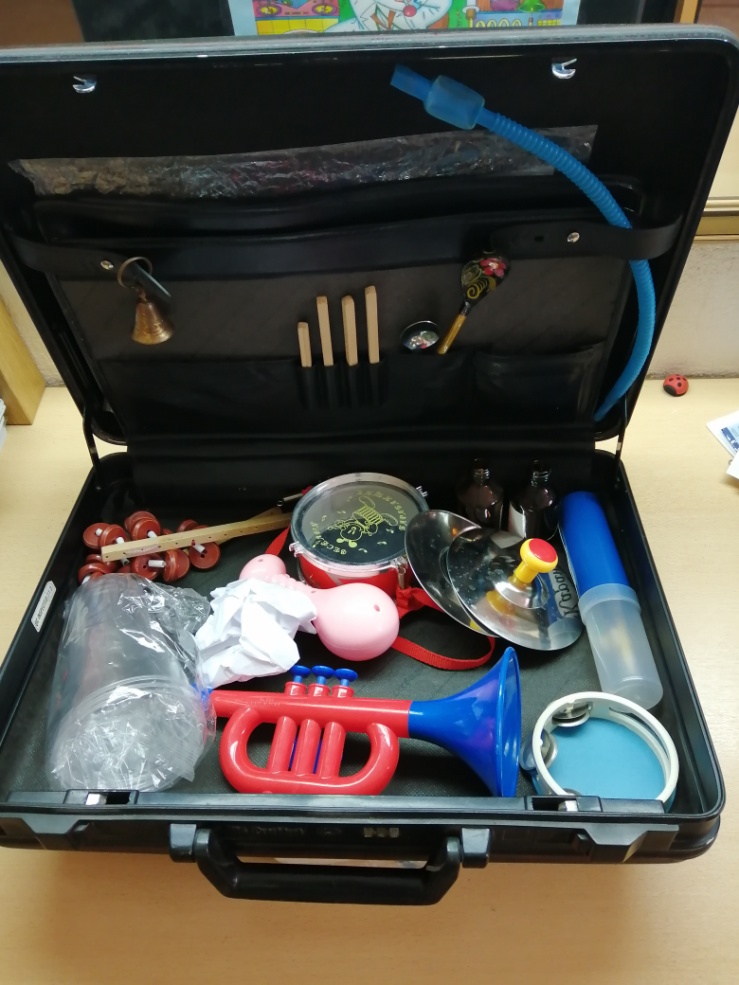 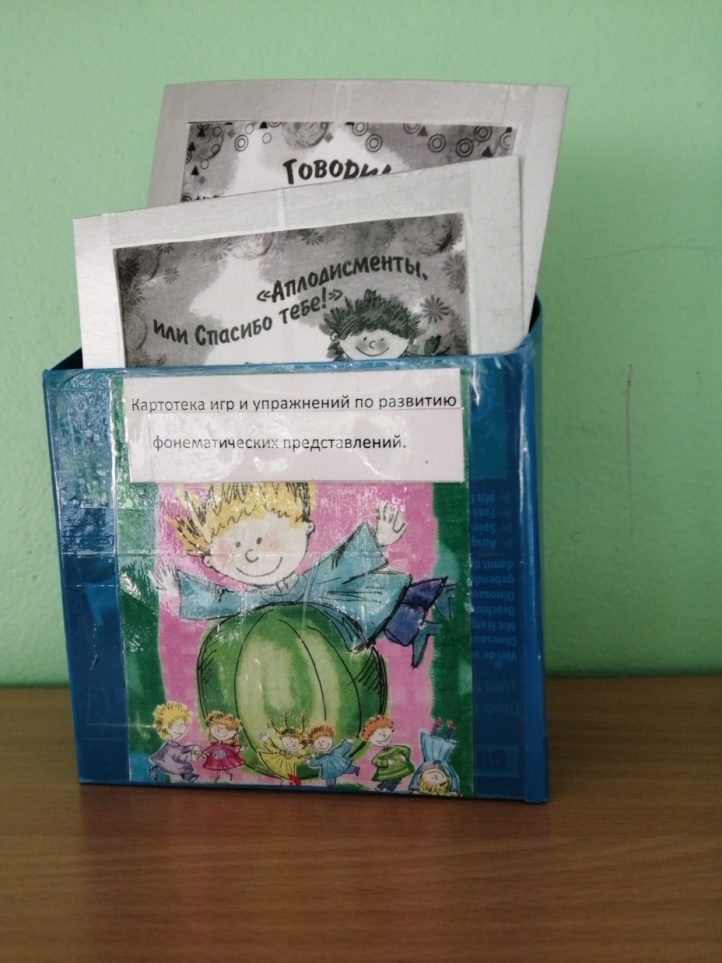 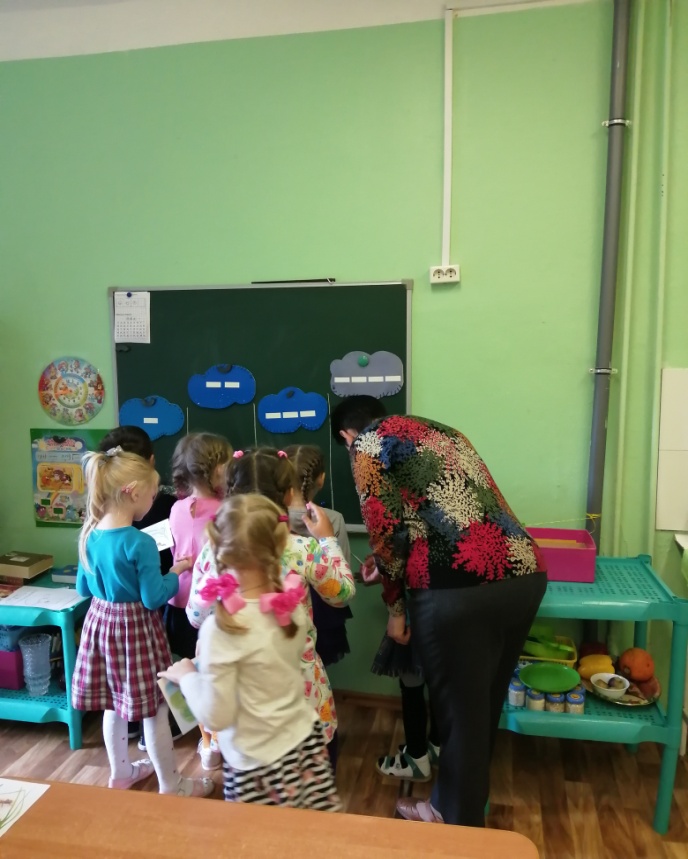 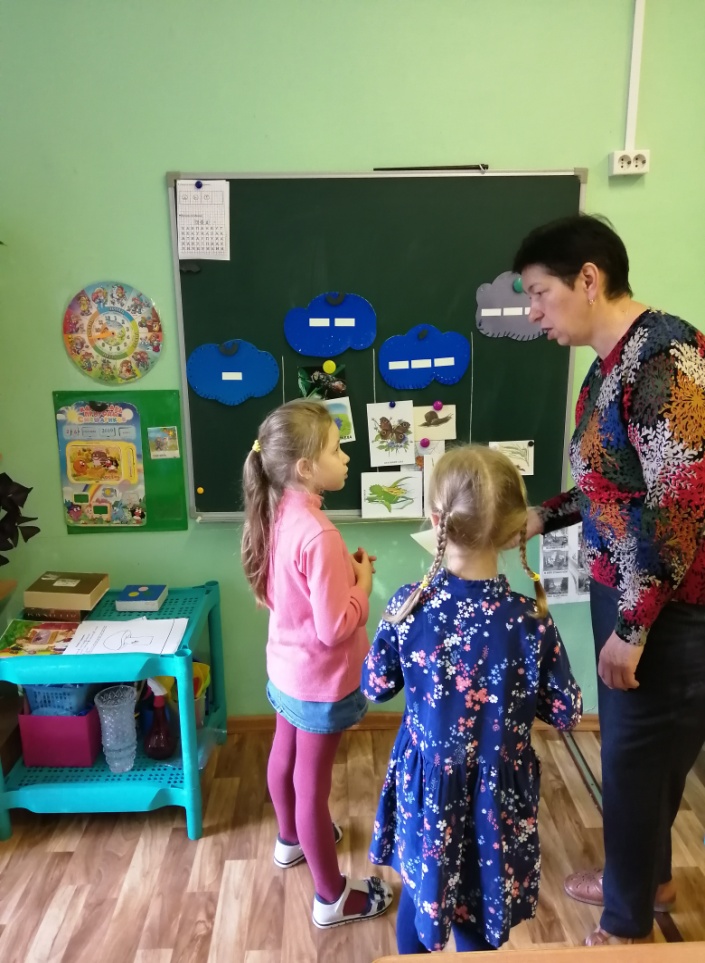 Спасибо за внимание!